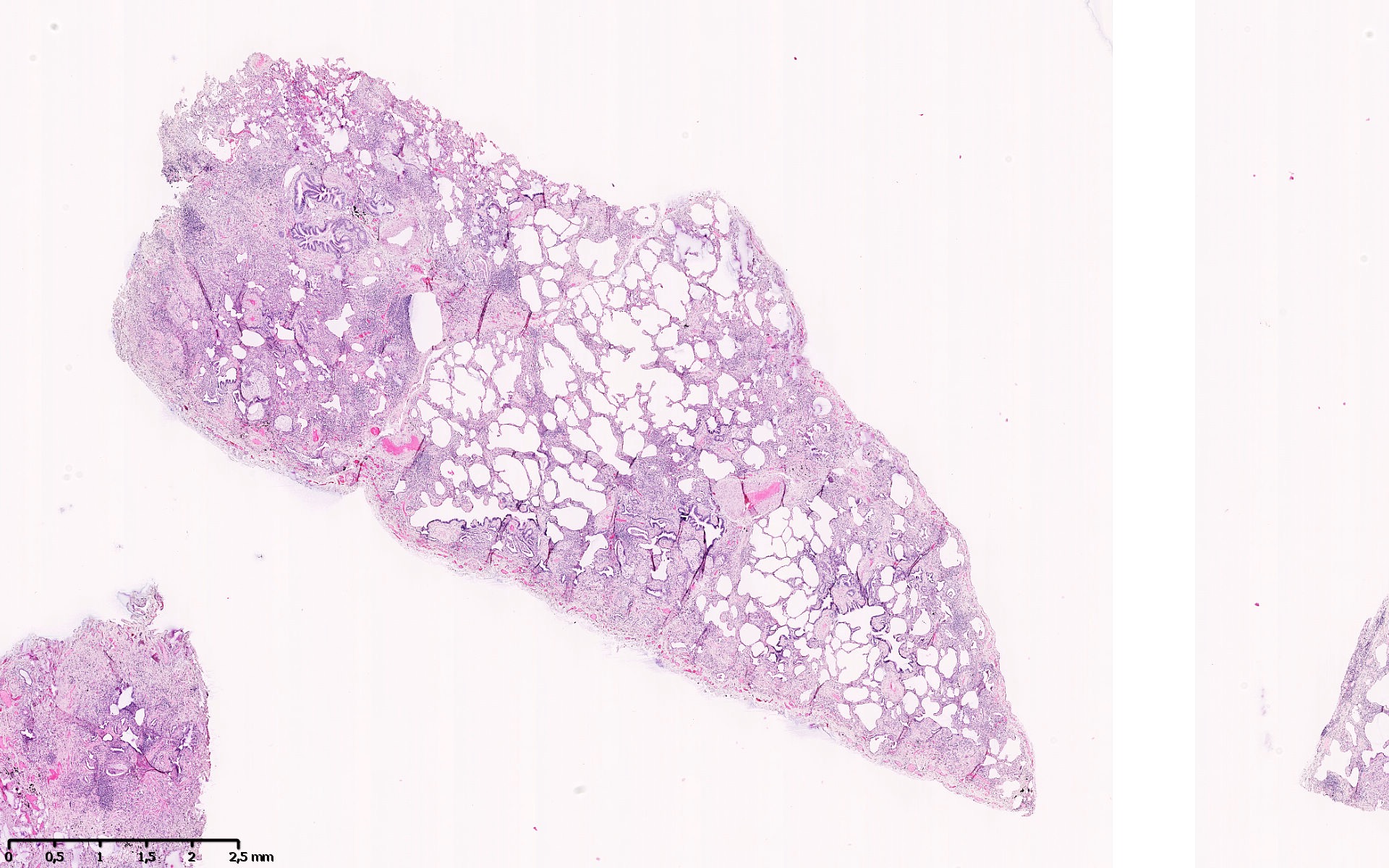 SLB
Figure 2
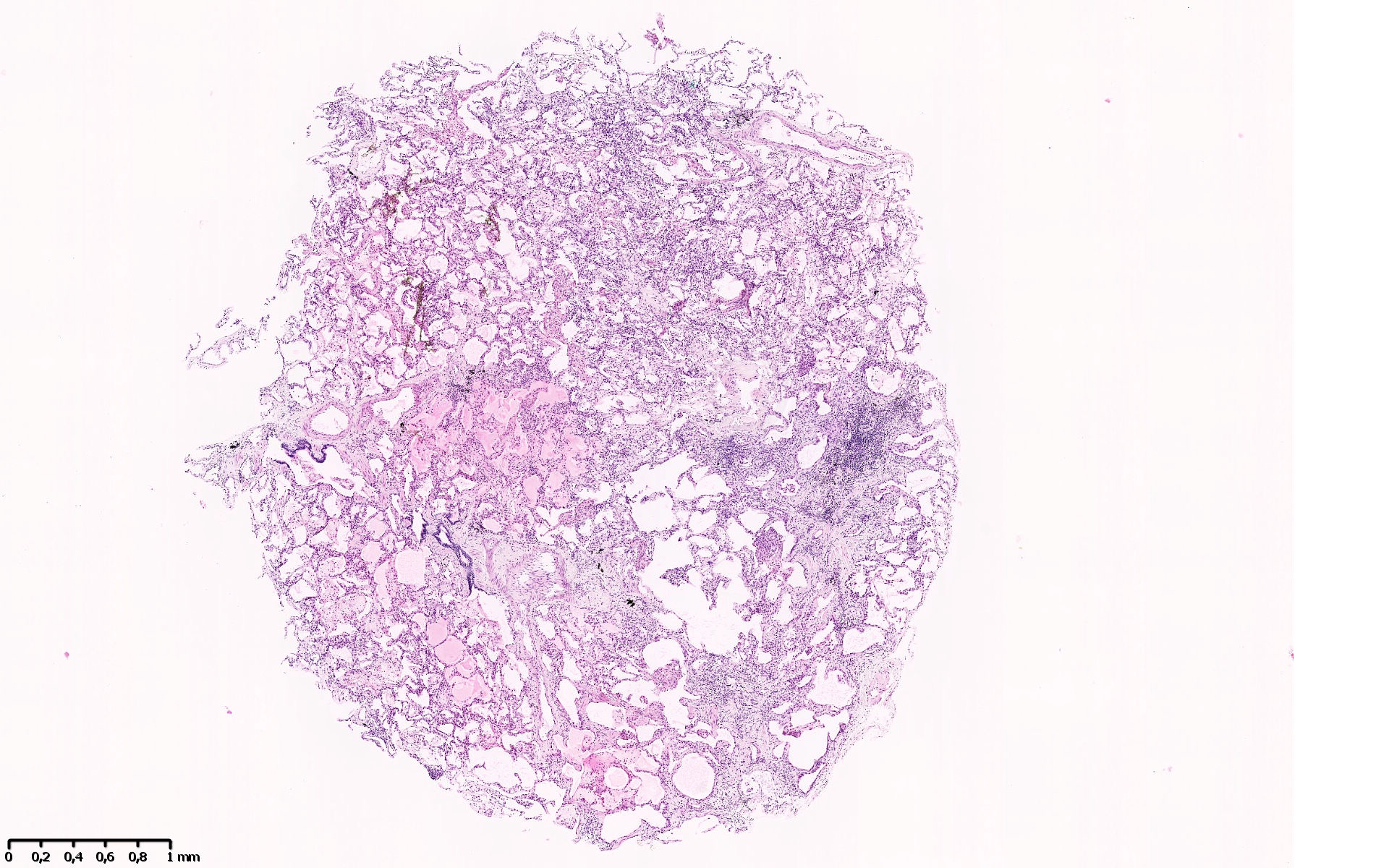 TBLC
1 mm